12.0 Computer-Assisted Language Learning (CALL)
References: 
“An Overview of Spoken Language Technology for Education”, Speech Communications, 51, pp.832-844, 2009
“Computer-assisted Language Learning (CALL) Systems”, Tutorial, Interspeech 2012
“A Dialogue Game Framework with Personalized Training using Reinforcement Learning for Computer-Assisted Language Learning”, International Conference on Acoustics, Speech and Signal Processing, Vancouver, Canada, May 2013.
“Toward Unsupervised Discovery of Pronunciation Error Patterns using Universal Phoneme Posteriorgram for Computer-Assisted Language Learning”, Internatio Conference on Acoustics, Speech and Signal Processing, Vancouver, Canada, May 2013.
Computer-Assisted Language Learning (CALL)
Globalized World
every one needs to learn one or more languages in addition to the native language
Language Learning
one-to-one tutoring most effective but with high cost
Computers not as good as Human Tutors
software reproduced easily
used repeatedly any time, anywhere
never get tired or bored
Target Skills of CALL
Components and  sentence composition
Phoneme set, Vocabulary, Grammar
Pronunciation: Phonetic and Prosodic
Phoneme
Word + tones, stress, etc.
Sentence + intonation, etc.
Paragraph + prominence, etc.
Computer-aided Pronunciation Training (CAPT)
Reading
Writing (Chinese characters, etc.)
Listening
Speaking
Dialogues and Communications
travel/shopping, business/negotiation, etc.
From Articulation to Speech
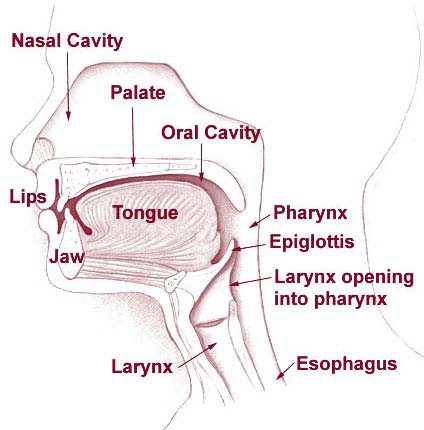 Learners are supposed to learn how to control the articulators (vocal tract)

But the movement of these organs is not easy to observe

Observation from signals is feasible, but not easy to learn based on signals either
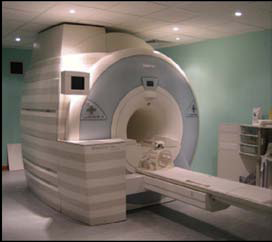 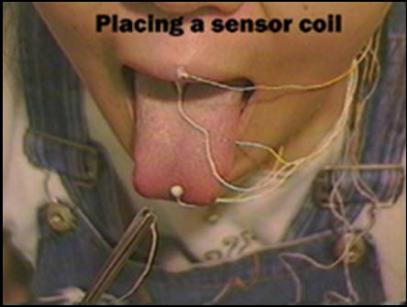 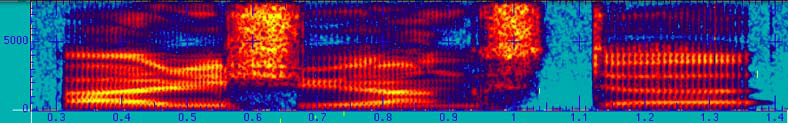 Visual Presentation of Articulation
Talking Head showing correct articulation 
Acoustic-to-articulatory inversion to estimate the articulatory movements
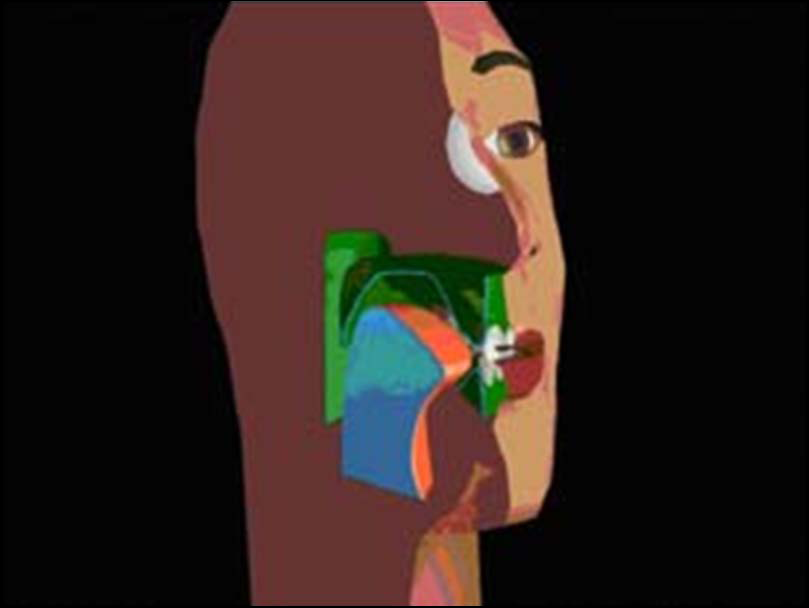 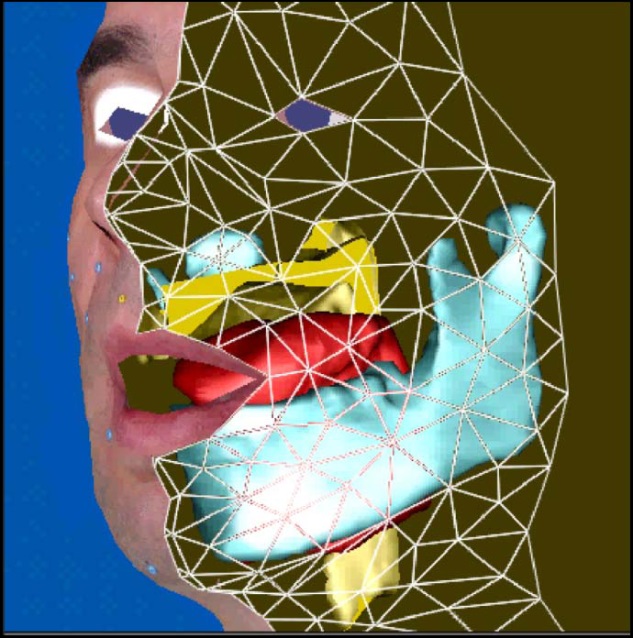 Still difficult for learners
6
Commonly Used Approaches
Computer-Aided Pronunciation Training (CAPT) 
Qualitative assessment of pronunciation for learners 
Error pattern detection
Your pronunciation score is 78.2
I wear blue close today
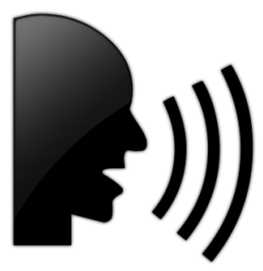 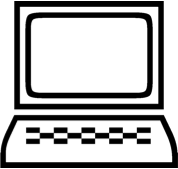 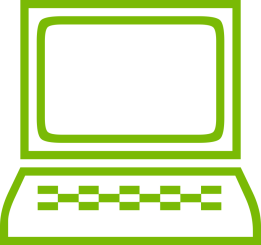 You mispronounced /th/ as /f/
[Speaker Notes: As speech technology matures, 
the field of CALL develops very rapidly in recent decades.
We take spoken language education for example,
CAPT is one of the popular sub-fields.

Lots of researches have focused on measuring the pronunciation performance of a language learner by computer.
It scores the utterance produced by the speaker on sentence or word level.

Another group of people put their emphasis on pinpointing the pronunciation error made by the learners,
giving feedback on where and how the learner goes wrong.]
7
Commonly Used Approaches
Computer-Aided Pronunciation Training (CAPT) 
Qualitative assessment of pronunciation for learners
Error pattern detection
Spoken Dialogue System
Immersive interactive environment
I wear blue close today
Oh, It looks nice on you!
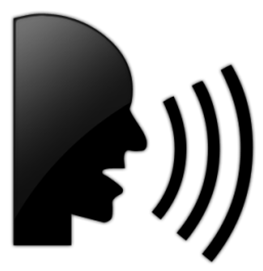 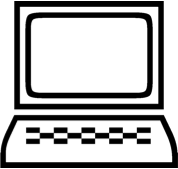 Thanks
You’re welcome
[Speaker Notes: Also, the use of spoken dialogue system has also been extensively researched on CALL.
Due to their immersive environment with the computer, learners can further acquire conversation skills.]
8
Commonly Used Approaches
Computer-Aided Pronunciation Training (CAPT) 
Qualitative assessment of pronunciation for learners
Error pattern detection
Spoken Dialogue System
Immersive interactive environment
Corrective feedback during interaction
I wear blue close today
Do you mean CLOTH?
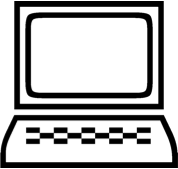 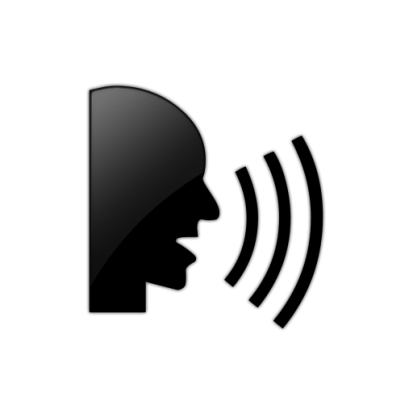 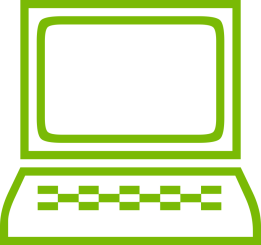 Oh yes, cloth
Great
Pronunciation Scoring and Error Pattern Detection
Speech
Signal Representation
Pronunciation
Models
Prosodic Models
Acoustic Models
Alignment/
Segmentation
Error Pattern
Detection
Scoring
Alignment Problem – Insertion Error
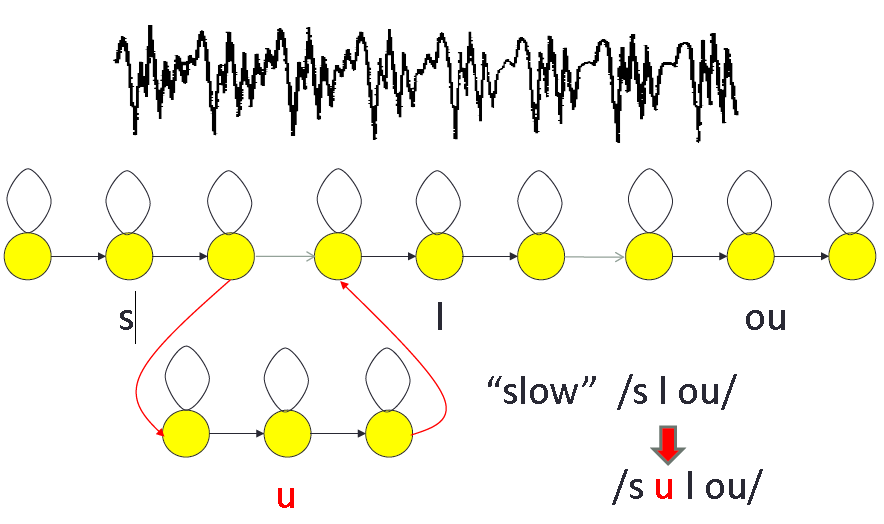 Error Prediction in Pronunciation Modeling
No corresponding syllable in L1 
(ex.) sea → she
No corresponding phoneme in L1 
(ex.) r → l, v → b
Vowel insertions
    (ex.) b-r → b-uh-r
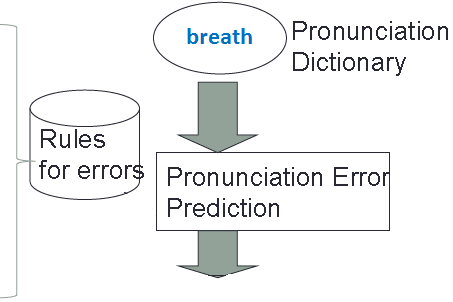 S
E
r
s
b
uh
l
th
uh
eh
Error
Pronunciation Scoring / Error Pattern Detection
Native-likeness
How close to golden native speakers?
who are the “golden” speakers?
Models trained with a group of “good” speakers
Intelligibility
How distinguishable (less confusable) from other phonemes?
Learning from Human Language Teachers
Trained to offer scores or error patterns close to scores or patterns given by human language teachers
Example 1: 
Dialogue Game for Pronunciation Learning
14
Goal of Dialogue Game (1/3)
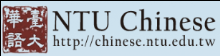 CALL – CAPT 
NTU Chinese offers a score and multi-faceted corrective feedbacks to each pronunciation unit
learner/ref 
comparison
Qualitative 
assessment
Corrective
feedback
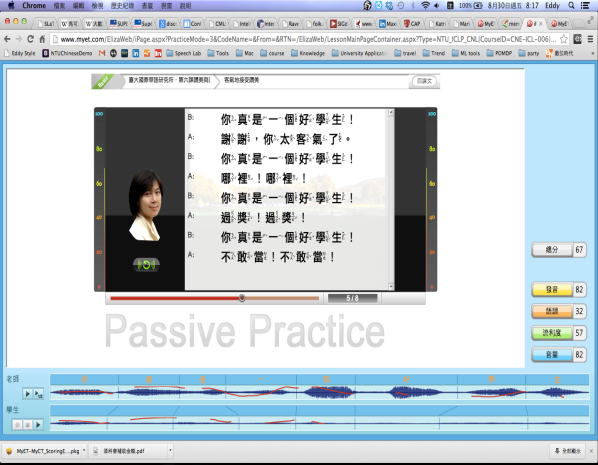 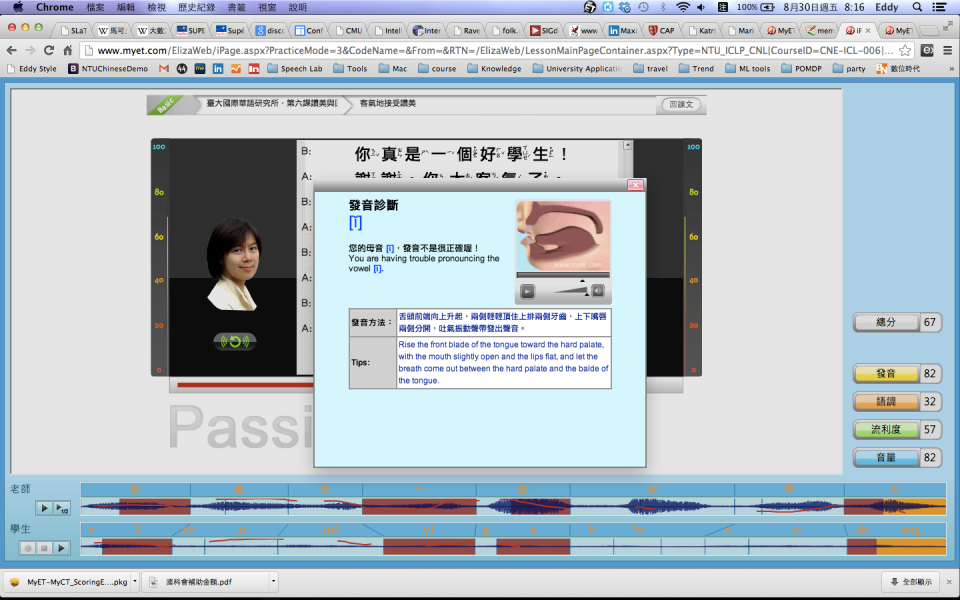 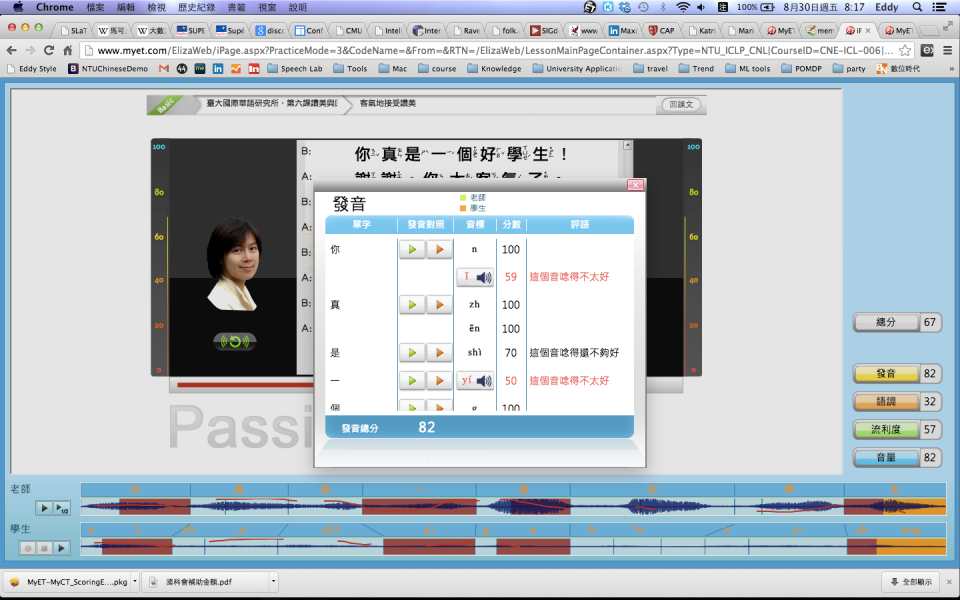 [Speaker Notes: As speech technology matures, 
the field of CALL develops very rapidly in recent decades.
We take spoken language education for example,
CAPT is one of the popular sub-fields.

Lots of researches have focused on measuring the pronunciation performance of a language learner by computer.
It scores the utterance produced by the speaker on sentence or word level.

Another group of people put their emphasis on pinpointing the pronunciation error made by the learners,
giving feedback on where and how the learner goes wrong.]
15
Goal of Dialogue Game (1/3)
CALL – CAPT 
NTU Chinese offers a score and multi-faceted corrective feedbacks to each pronunciation unit
Different learners have very different performance distributions over different pronunciation units
score
score
score
learner1
units
learner2
units
learner3
units
[Speaker Notes: As speech technology matures, 
the field of CALL develops very rapidly in recent decades.
We take spoken language education for example,
CAPT is one of the popular sub-fields.

Lots of researches have focused on measuring the pronunciation performance of a language learner by computer.
It scores the utterance produced by the speaker on sentence or word level.

Another group of people put their emphasis on pinpointing the pronunciation error made by the learners,
giving feedback on where and how the learner goes wrong.]
16
Goal of Dialogue Game (2/3)
We wish for each individual learner and each pronunciation unit
The worse the score is, the more practice
The higher the score is, the less care
No need for repeated practice on the same sentence, but participating in a more interesting dialogue game
The needed practice opportunities automatically appears along the dialogue
score
score
score
units
units
units
[Speaker Notes: As speech technology matures, 
the field of CALL develops very rapidly in recent decades.
We take spoken language education for example,
CAPT is one of the popular sub-fields.

Lots of researches have focused on measuring the pronunciation performance of a language learner by computer.
It scores the utterance produced by the speaker on sentence or word level.

Another group of people put their emphasis on pinpointing the pronunciation error made by the learners,
giving feedback on where and how the learner goes wrong.]
17
Goal of Dialogue Game (3/3)
Personalized learning materials based on learning status dynamically obtained on-line along the dialogue game
To achieve this goal
Recursive tree-structured dialogue script
Best path within the dialogue script for each individual learner found by MDP
[Speaker Notes: As speech technology matures, 
the field of CALL develops very rapidly in recent decades.
We take spoken language education for example,
CAPT is one of the popular sub-fields.

Lots of researches have focused on measuring the pronunciation performance of a language learner by computer.
It scores the utterance produced by the speaker on sentence or word level.

Another group of people put their emphasis on pinpointing the pronunciation error made by the learners,
giving feedback on where and how the learner goes wrong.]
18
Dialogue Game Script (1/2)
Tree-structured turn-taking dialogue 
Restaurant scenario: seating and meal ordering
A as Waiter   B as Customer
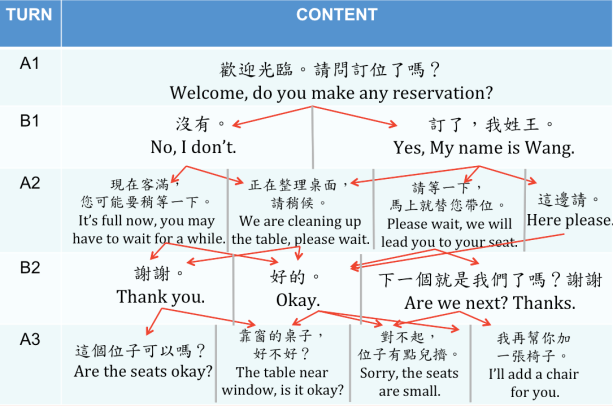 [Speaker Notes: We set the interaction between the human and the computer in forms of dialogue game.
A tree-structured turn-taking dialogue between two people is proposed.
It is provided by ICLP at NTU.
The whole script is in restaurant scenario,
and 9 sub-dialogues with successive topics are cascaded.
There are 176 turns and more than 400 sent. in all.]
19
Dialogue Game Script (2/2)
(4)
Seating and meal ordering
(7)
Chatting 2
(8)
Bill paying
(6)
Meal serving
(5)
Chatting 1
(3)
Meeting and directions
(1) 
Phone invitation
(2) Restaurant reservation
Tree-structured turn-taking dialogue 
Restaurant scenario
9 sub-dialogues linked recursively
(9)
Saying goodbye
.
.
Almost infinite number of paths within the recursive trees
Different paths contain different distributions of the pronunciation units for practice
Different paths good for different learners
[Speaker Notes: We set the interaction between the human and the computer in forms of dialogue game.
A tree-structured turn-taking dialogue between two people is proposed.
It is provided by ICLP at NTU.
The whole script is in restaurant scenario,
and 9 sub-dialogues with successive topics are cascaded.
There are 176 turns and more than 400 sent. in all.]
20
System Objective (1/2)
Based on  the recursive dialogue script, the system provides personalized learning materials for each individual learner considering his learning status
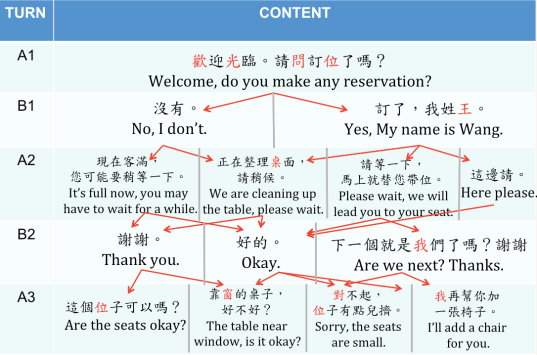 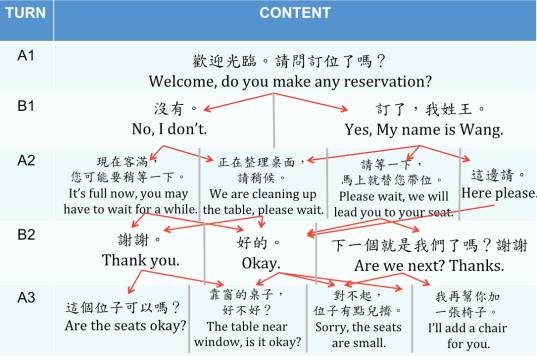 User:
Computer:
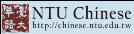 User:
Scores
85.8
66.3
Computer:
92.0
:
49.1
:
User:
Learning Status: Scores of each unit evaluated by NTU Chinese
[Speaker Notes: In this dialogue segment, after the user produce an utterance, 
The system get to know learner status, that is, the score of every units marked by NTU Chinese.]
21
System Objective (2/2)
The system selects on-line the path with the most practice for the  lower-scored units for the learner so far, and return the corresponding next sentence to practice
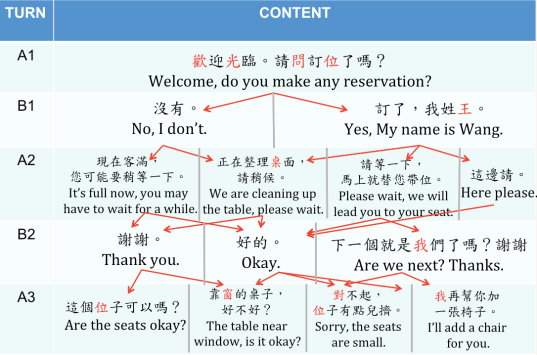 User:
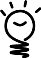 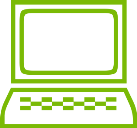 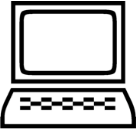 Computer:
User:
Computer:
User:
More practice in the present sentence doesn’t necessarily imply 
the same for the future sentences along the path
[Speaker Notes: It tries to select user’s next sentence in order to provide practice on weak units previously produced by the user.Then it reply with the corresponding sentence.
So this is the objective and how we wish the system to act.
In the next slide, we’ll talk about how to cast this system on an mathematical framework.]
22
Markov Decision Process (MDP) (1/4)
States 
learning status of the learner
Represented by
Present dialogue turn
Learner’s average score for every pronunciation unit so far (high-dimensional continuous state space)
(2)
(1)
[Speaker Notes: Markov decision process, 
It is a mathematical framework for decision making problem, and contains some parameters.
State, it indicates the system’s situation.
Action, a set of action the system can take in certain state.
Reward, this is a measurement of how good an action is taken at a state.

And the goal of this setting is to come out with a policy that can maximize the expected total reward.
And policy is a mapping from state to action, it decide which action to take in a certain state.]
23
Markov Decision Process (MDP) (2/4)
Actions 
The set of sentences to be selected for the learner to practice
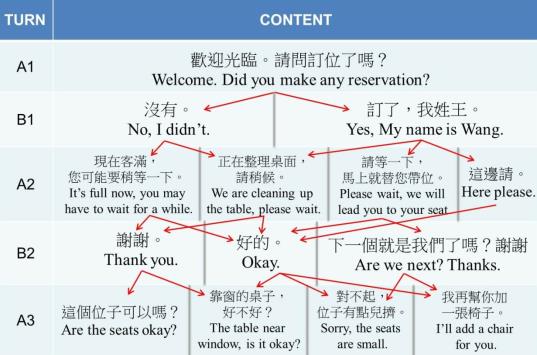 User:
Computer:
User:
Computer:
User:
24
Markov Decision Process (MDP) (3/4)
(4)
Seating and meal ordering
(1) 
Phone invitation
(2) 
Restaurant reservation
(6)
Meal serving
(8)
Bill paying
(7)
Chatting 2
(5)
Chatting 1
(3)
Finding the restaurant
System goal setting
all pronunciation units (or a subset of focused units) scored 75 or higher over 7 times for the learner in minimum number of dialogue turns, etc.
Reward
set cost -1 for every dialogue turn: the less number of turns the better
Game ends when system goal reached
Policy
Best system action to take at each
    state
to be trained
(9)
Saying goodbye
[Speaker Notes: Markov decision process, 
It is a mathematical framework for decision making problem, and contains some parameters.
State, it indicates the system’s situation.
Action, a set of action the system can take in certain state.
Reward, this is a measurement of how good an action is taken at a state.

And the goal of this setting is to come out with a policy that can maximize the expected total reward.
And policy is a mapping from state to action, it decide which action to take in a certain state.]
25
Markov Decision Process (MDP) (4/4)
S1
a4
U:


C:




U:



C:
a3
ST
a1
a2
S2
Dialogue Game
MDP model
26
Markov Decision Process (MDP) (4/4)
S1
U:


C:




U:



C:
Dialogue Game
MDP model
27
Markov Decision Process (MDP) (4/4)
S1
a4
U:


C:




U:



C:
a3
a1
a2
Dialogue Game
MDP model
28
Markov Decision Process (MDP) (4/4)
S1
U:


C:




U:



C:
a2
S2
Dialogue Game
MDP model
29
Markov Decision Process (MDP) (4/4)
S1
U:


C:




U:



C:
ST
a2
R
a1
S2
Dialogue Game
MDP model
30
Learner Simulation (1/3)
Policy training needs sufficient training data
Since we need real learner’s language learning behavior
It is not easily available
Learner Simulation Model is developed for generating a large number of training data
Real learner data
278 learners from 36 countries (balanced gender)
Each leaner recorded 30 phonetically balanced sentences
31
Learner Simulation (2/3)
Learner Simulation 
Model: GMM
Simulated Learners
Sample
.
.
.
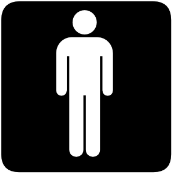 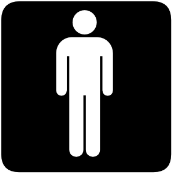 . . .
Simulated scores 
over the script
/b/
/p/
/m/
.
.
.
/a/
/i/
/u/
.
.
88.6
63.7
Real Learner Data
70.0
.
.
.
.
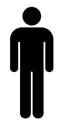 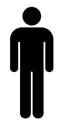 Pronunciation Score Vector (PSV)
of an Utterance produced by a learner
Each mixture represents a group of learners with a specific pronunciation characteristics
32
Learner Simulation (3/3)
Mean vector
. .              . .
Covariance Matrix
Simulated Learner
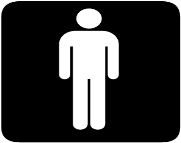 . .        . . .
When a unit is practiced C times:
its mean value increased by α (better)
      variance value decreased by β (more 
      stable)
Recursive 
Dialogue Script
[Speaker Notes: Markov decision process, 
It is a mathematical framework for decision making problem, and contains some parameters.
State, it indicates the system’s situation.
Action, a set of action the system can take in certain state.
Reward, this is a measurement of how good an action is taken at a state.

And the goal of this setting is to come out with a policy that can maximize the expected total reward.
And policy is a mapping from state to action, it decide which action to take in a certain state.]
33
Complete Framework
Corpora
Learner 
Simulation 
Model
Simulated Learners
Real Learner Data
MDP 
Training
Pedagogical
Dialogue Manager
Script of 
Cascaded 
Sub-dialogues
Sentence Selection Policy
(State)
Automatic Pronunciation Evaluator
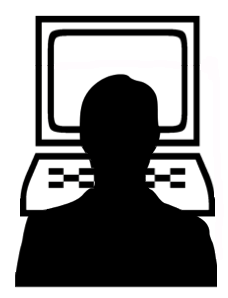 Selected 
Sentences
(Action)
Utterance
Input
Learner
Example 2: 
Unsupervised Error Pattern Discovery
Error Patterns
Error Patterns (EPs) of L2 learning: 
Patterns of erroneous pronunciation frequently produced by language learners. 
Usually caused by some articulatory mechanism present in L2 but missing in L1. 
Useful in providing corrective feedbacks, if accurately detected
Different L1-L2 pairs requires different EPs.
Commonly used approaches for deriving EPs: 
Summarization by language teachers 
Literatures of second language learning 
Compare orthographic transcriptions with the actual pronunciation of learns (human labeled or machine transcribed) in a data set 
Goal: Unsupervised Error Pattern Discovery
Based on a corpus of learners’ data
Automatically discovering the error patterns from the corpus without human labels
Unsupervised EP Discovery
correct pronunciation
incorrect pronunciation
Unsupervised EP Discovery
Remove the correct pronunciation templates
Unsupervised EP Discovery
Automatically cluster the incorrect pronunciation templates into groups, each representing an error pattern
Universal Phoneme Posteriorgram (UPP)
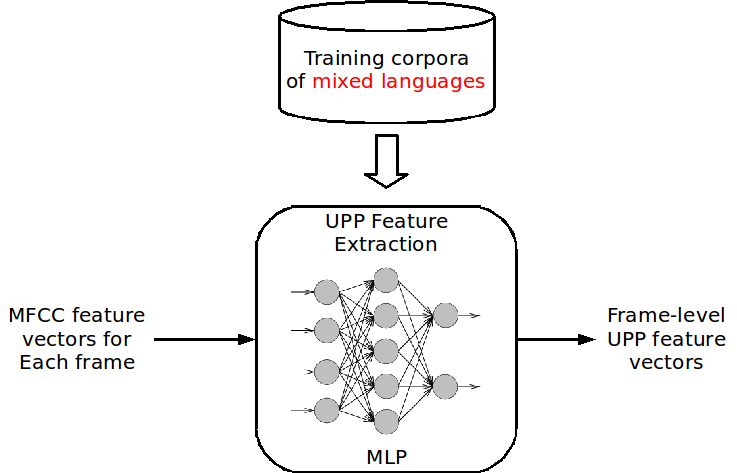 Universal Phoneme Posteriorgram (UPP)
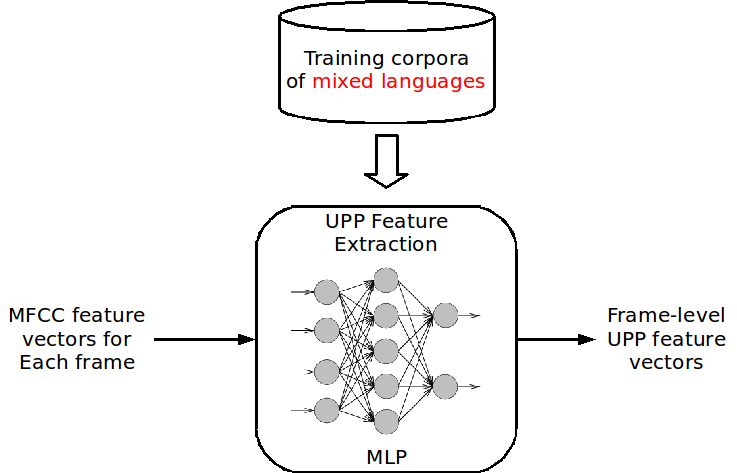 Motivation: Span the pronunciation space with units from multiple languages
Universal Phoneme Posteriorgram (UPP)
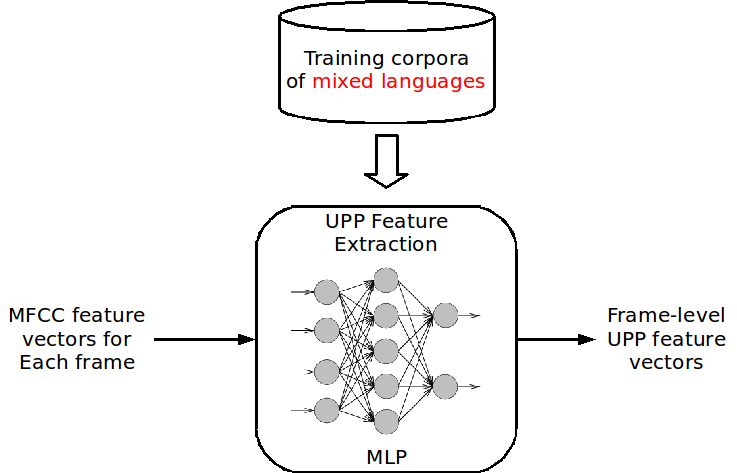 Motivation: Span the pronunciation space with units from multiple languages
Universal Phoneme Posteriorgram (UPP)
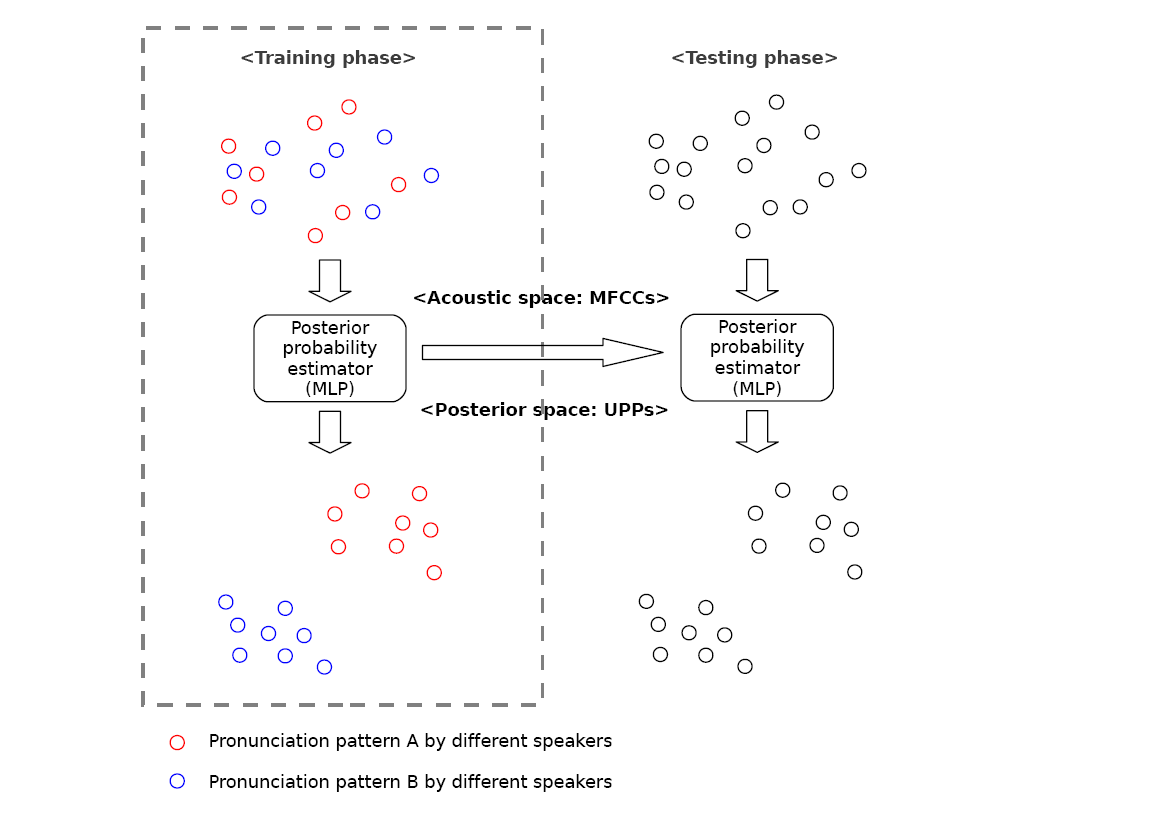 Universal Phoneme Posteriorgram (UPP)
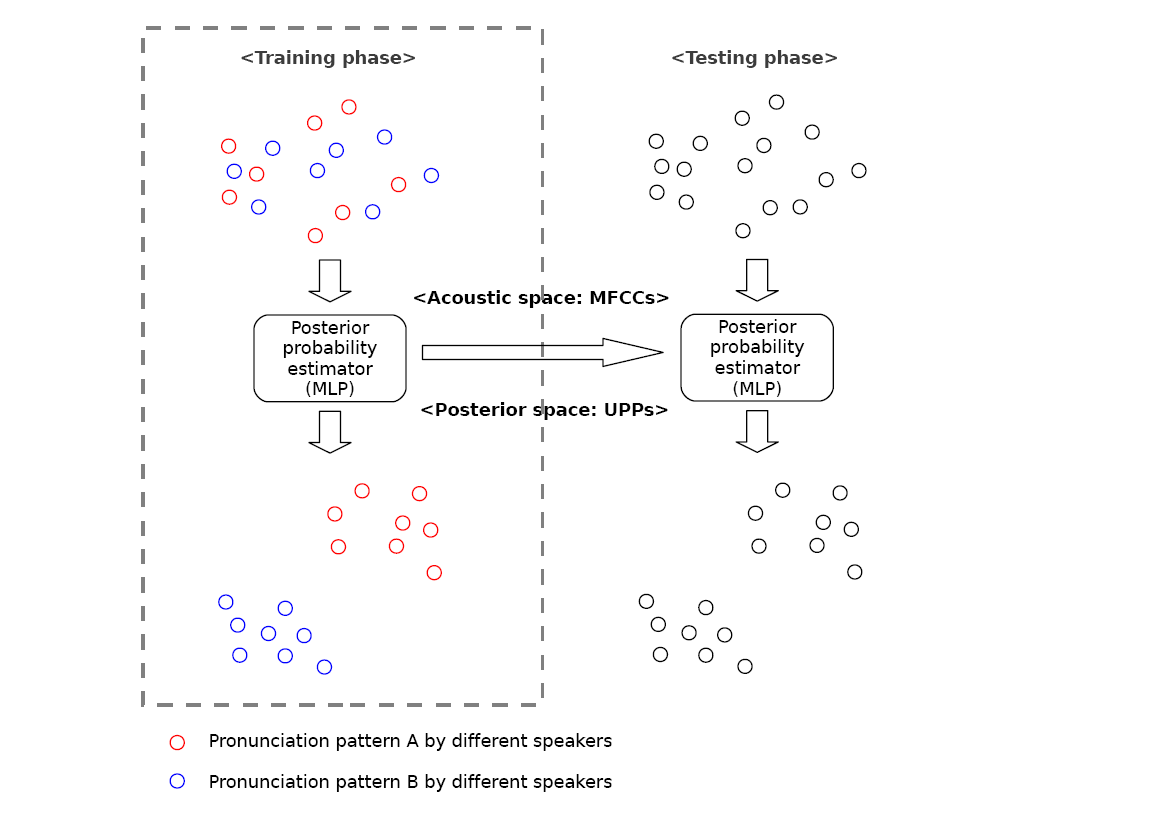 Spanned by MFCC
Universal Phoneme Posteriorgram (UPP)
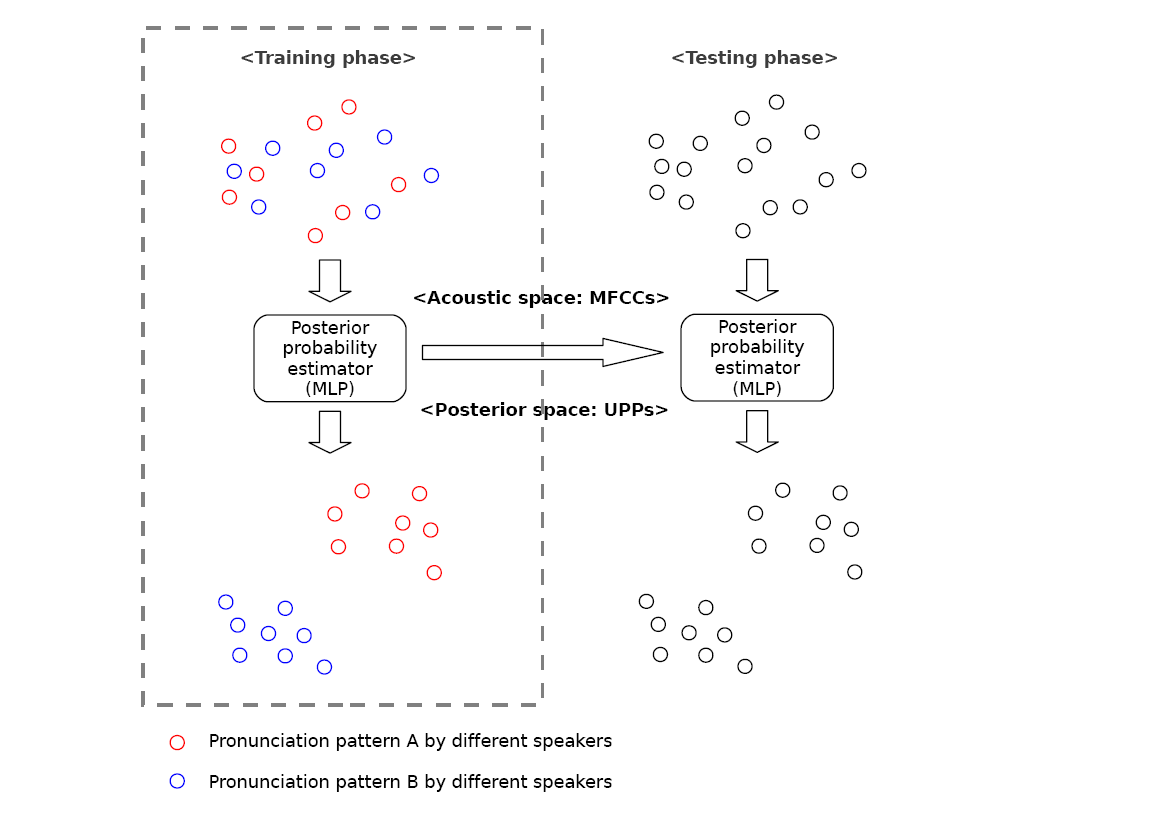 Spanned by MFCC
Training corpora
of mixed languages
Universal Phoneme Posteriorgram (UPP)
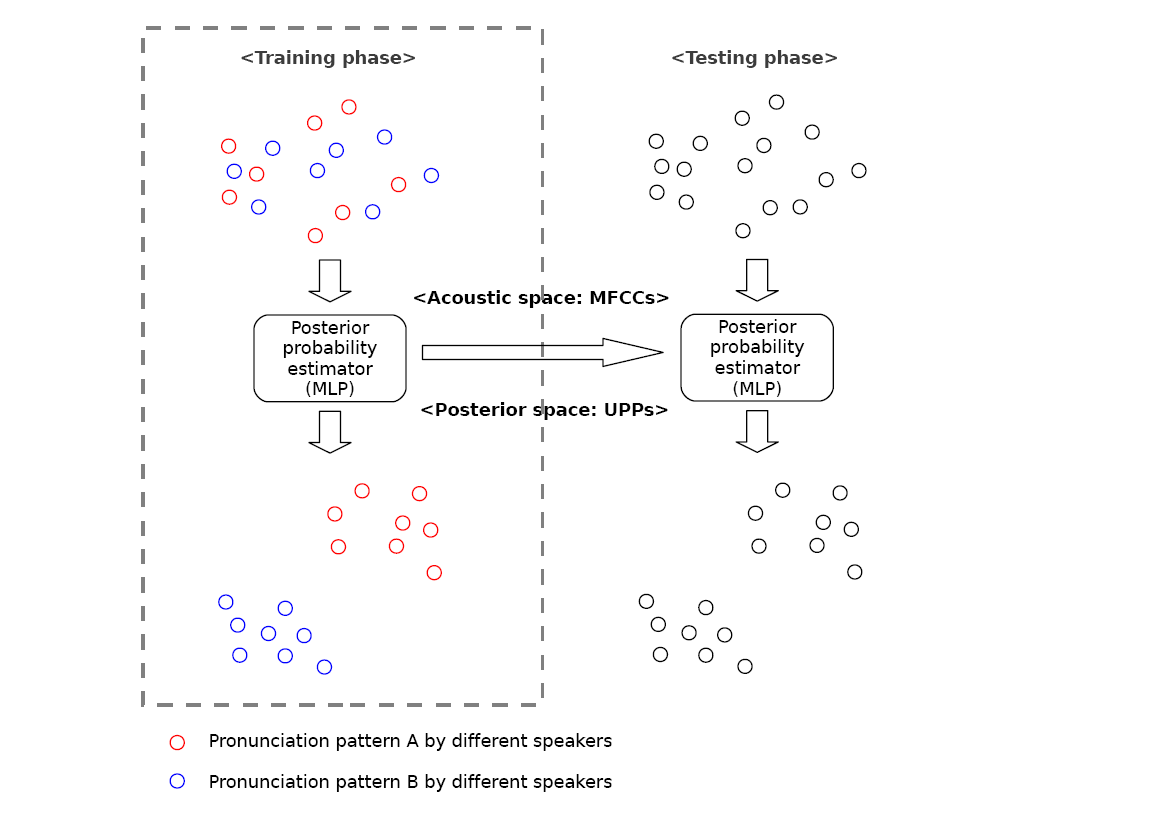 Spanned by MFCC
Training corpora
of mixed languages
Spanned by phoneme posteriors
Universal Phoneme Posteriorgram (UPP)
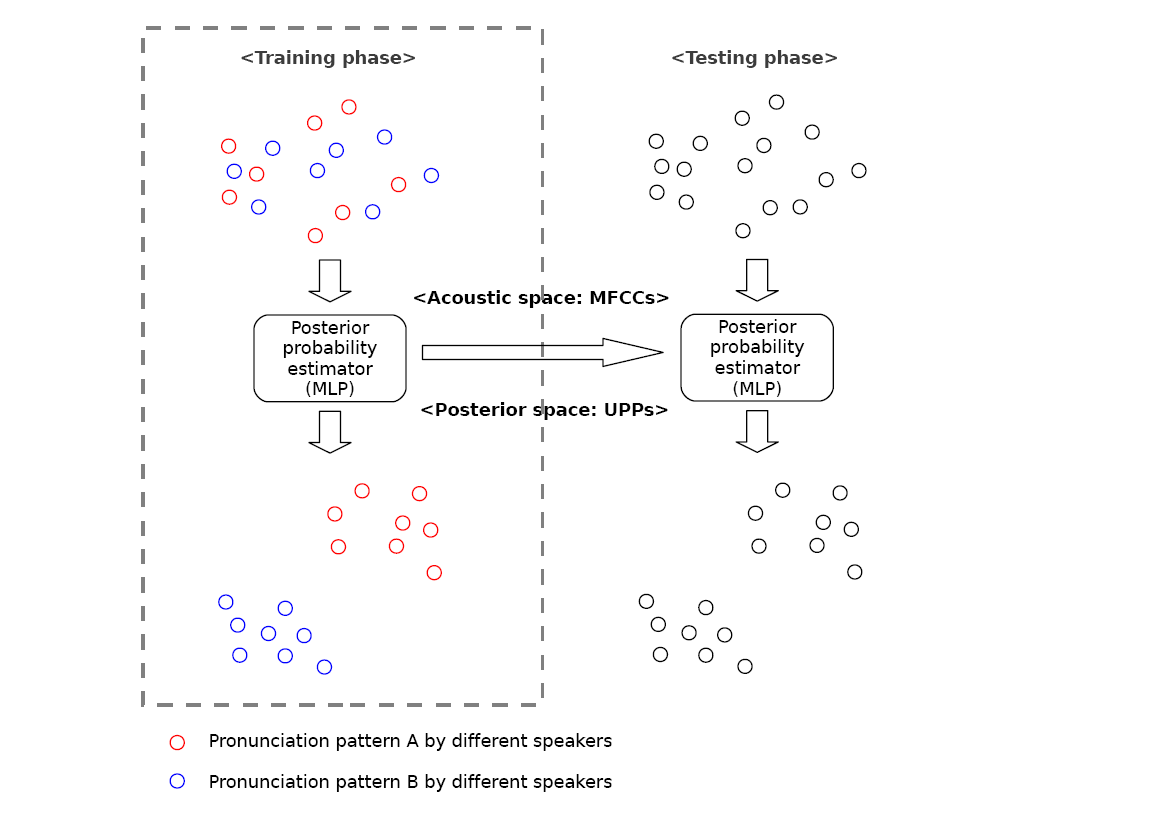 Spanned by MFCC
Training corpora
of mixed languages
Spanned by phoneme posteriors
Universal Phoneme Posteriorgram (UPP)
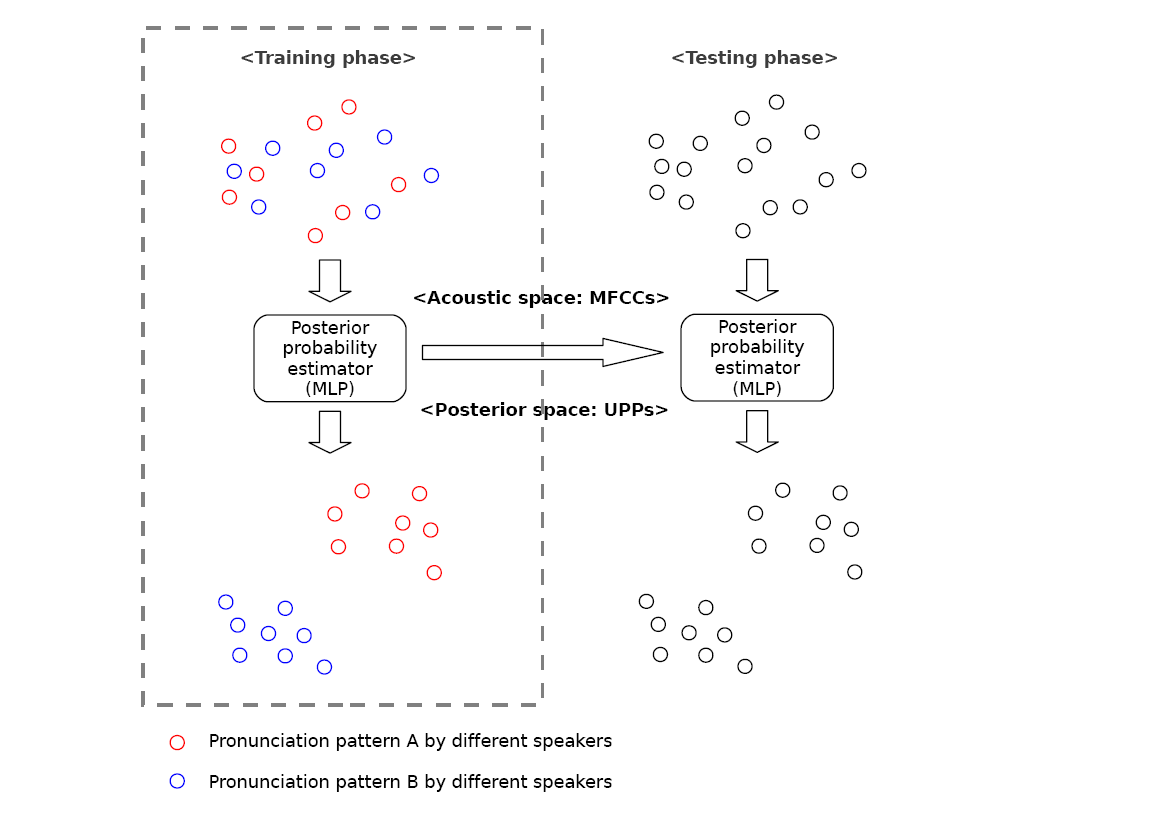 Spanned by MFCC
Spanned by MFCC
Training corpora
of mixed languages
Spanned by phoneme posteriors
Spanned by phoneme posteriors
Universal Phoneme Posteriorgram (UPP)
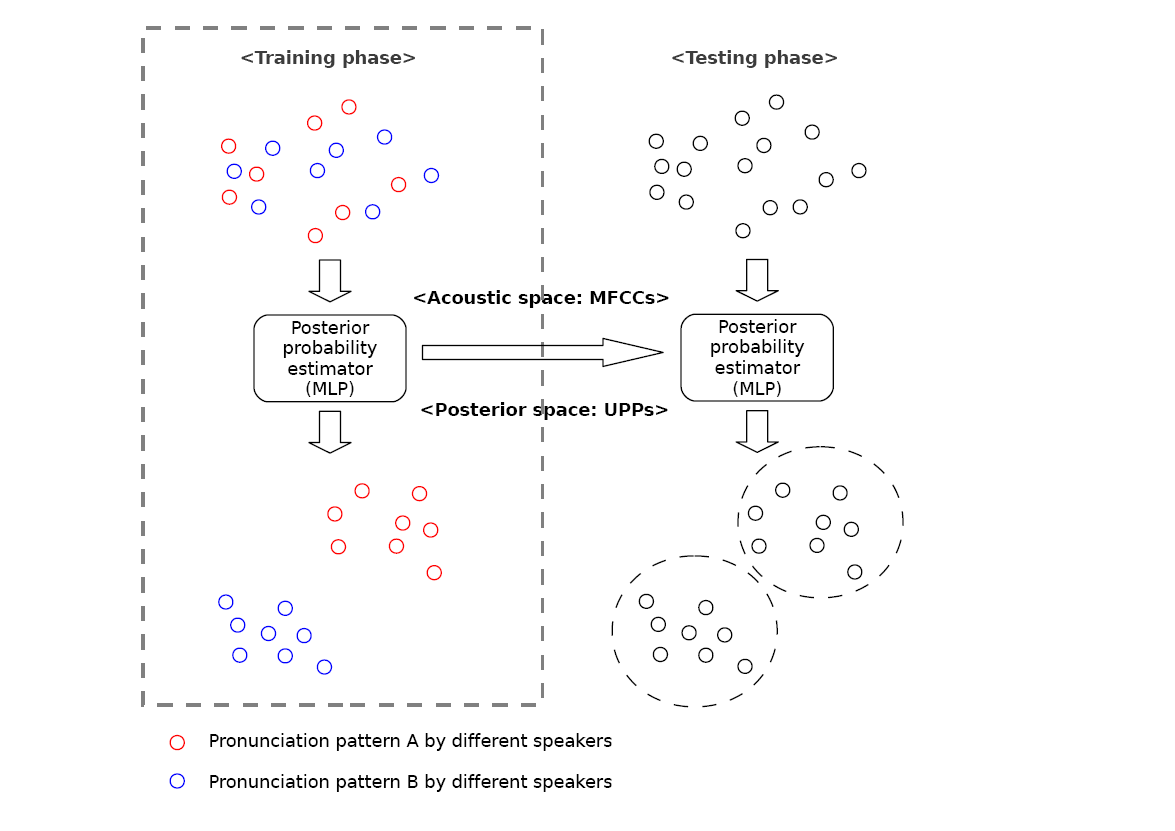 Spanned by MFCC
Spanned by MFCC
Training corpora
of mixed languages
Spanned by phoneme posteriors
Spanned by phoneme posteriors
Better for pronunciation pattern clustering
Hierarchical Agglomerative Clustering (HAC)
Purpose: unify the dimensionality of feature vectors for each phoneme
The length (# of frames) of each segment varies 
transforming varying-length, frame-level features into fixed-length, segment-level features
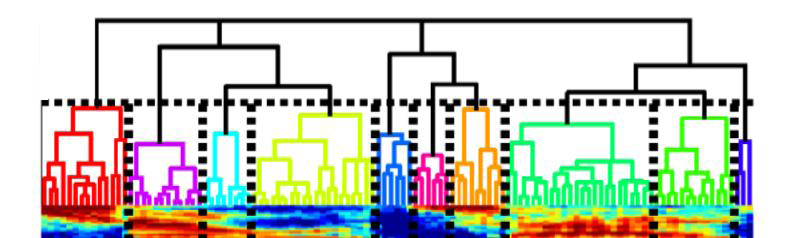 Hierarchical Agglomerative Clustering (HAC) (P.53 of 10.0)
Merge Loss Li
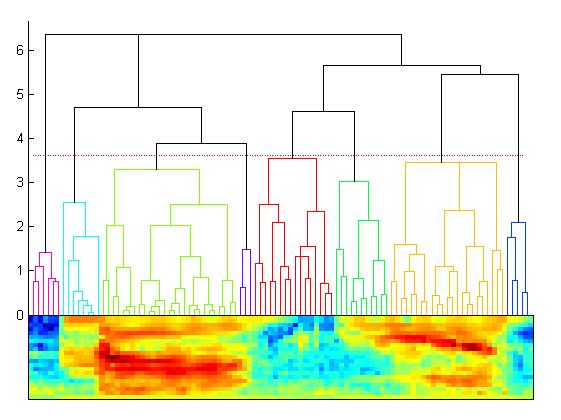 Hierarchical Agglomerative Clustering (HAC)
Iteratively merge adjacent frames with highest similarity
tree-structured hierarchy
Frame-level
Feature vectors
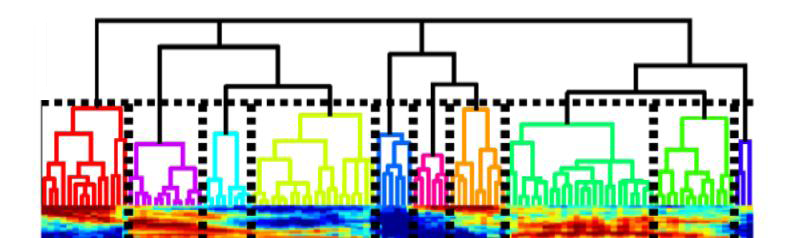 Hierarchical Agglomerative Clustering (HAC)
Iteratively merge adjacent frames with highest similarity 
tree-structured hierarchy 
Choose a threshold  
partition the whole segment into selected number of sub-segments
Frame-level
Feature vectors
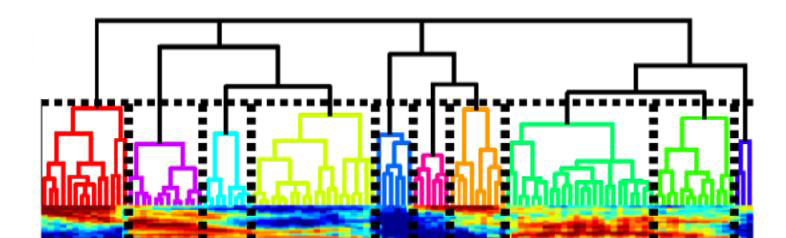 Hierarchical Agglomerative Clustering (HAC)
Iteratively merge adjacent frames with highest similarity 
tree-structured hierarchy 
Choose a threshold of similarity 
partition the whole segment into selected number of sub-segments 
Take average in each sub-segments, and concatenate
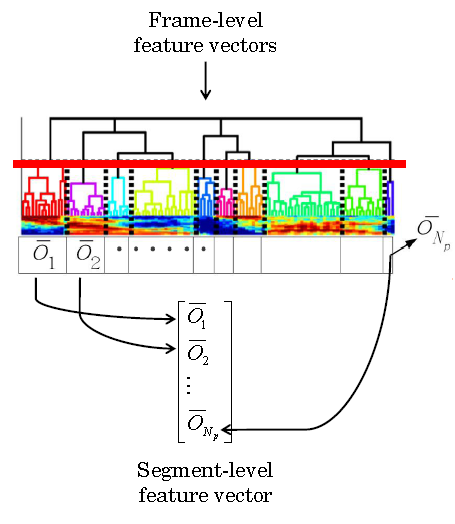 Hierarchical Agglomerative Clustering (HAC)
Iteratively merge adjacent frames with highest similarity 
tree-structured hierarchy 
Choose a threshold of similarity 
partition the whole segment into selected number of sub-segments 
Take average in each sub-segments, and concatenate
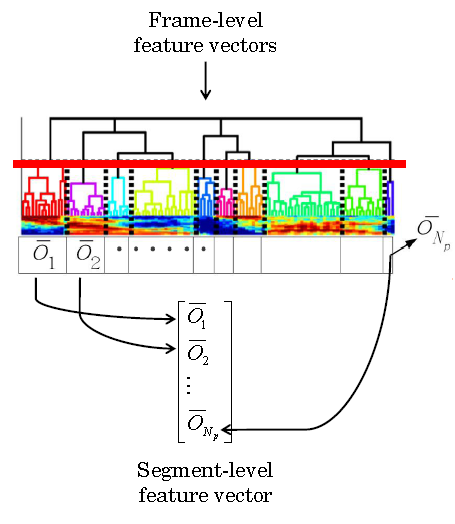 Sub-segmental variation can be retained better!
UNSUPERVISED CLUSTERING
K-means clustering 
Clustering criteria: minimal distance 
Euclidean, Cosine, Symmetric KL-divergence 
Assume number of clusters K is known (= number of EPs summarized by language teachers) 
Gaussian Mixture Model with Minimum Description Length criteria (GMM-MDL) 
Clustering criteria: maximal likelihood 
Automatically-derived number of clusters 
Training: maximize the objective function
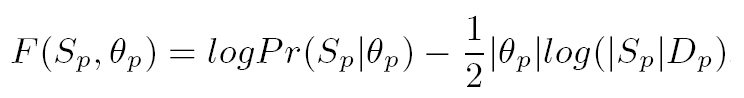 Complete FRAMEWORK
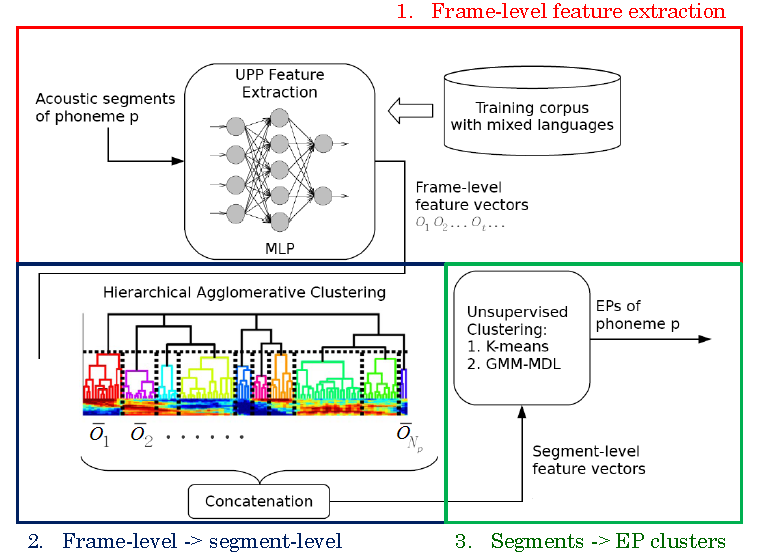 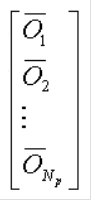